Geometry 3:Stereo Reconstruction
Introduction to Computer Vision
Ronen Basri
Weizmann Institute of Science
Material covered
Pinhole camera model, perspective projection
Two view geometry, general case:
Epipolar geometry, the essential matrix
Camera calibration, the fundamental matrix
Two view geometry, degenerate cases
Homography (planes, camera rotation)
A taste of projective geometry
Stereo vision: 3D reconstruction from two views
Multi-view geometry, reconstruction through factorization
Summary of last lecture
Camera rotation
Planar scene
Epipolar lines
epipolar plane
epipolar lines
epipolar lines
Baseline
O’
O
Rectification
Rectification: rotation and scaling of each camera’s coordinate frame to make the epipolar lines horizontal and equi-height,by bringing the two image planes to be parallel to the baseline

Rectification is achieved by applying homography to each of the two images
Rectification
Baseline
O’
O
Cyclopean coordinates
Disparity
The correspondence problem
Stereo matching is ill-posed:
Matching ambiguity: different regions may look similar
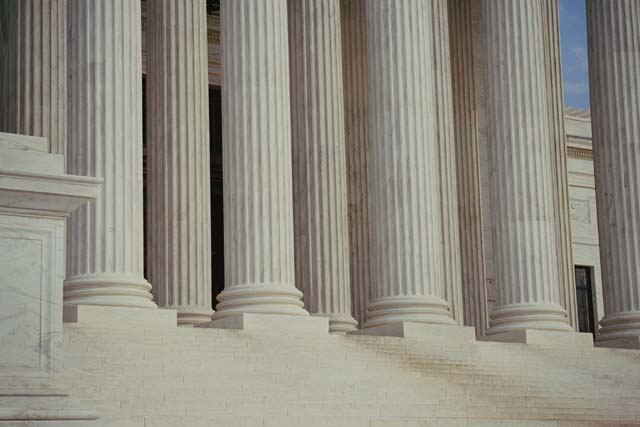 The correspondence problem
Stereo matching is ill-posed:
Matching ambiguity: different regions may look similar
Specular reflectance: multiple depth values
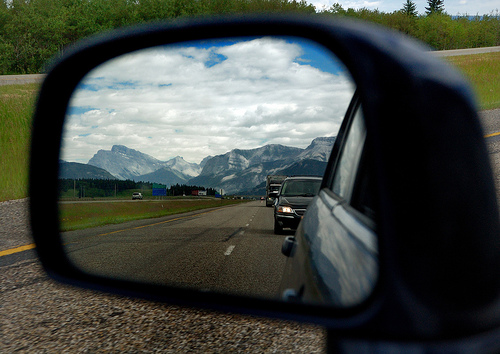 Random dot stereogram
Depth is perceived from a pair of random dot images
Stereo perception is based solely on local information (low level)
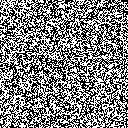 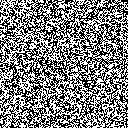 Moving random dots
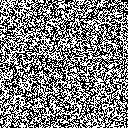 Compared elements for correspondence
Dynamic programming
Each pair of epipolar lines is compared independently
Local cost, sum of unary term and binary term
Unary term: cost of a single match
Binary term: cost of change of disparity (occlusion)
Analogous to string matching (‘diff’ in Unix)
String matching
Swing → String
S           t           r            i          n          g
Start
S       w       i       n      g
End
String matching
Cost: #substitutions + #insertions + #deletions
S           t           r            i          n          g
S       w       i       n      g
Stereo with dynamic programming
Shortest path in a grid
Diagonals: constant disparity
Moving along the diagonal – pay unary cost (cost of pixel match)
Move sideways – pay binary cost, i.e. disparity change (occlusion, right or left)
Cost prefers fronto-parallel planes.Penalty is paid for tilted planes
Dynamic programming on a grid
Start
Probability interpretation: the Viterbi algorithm
Probability interpretation: the Viterbi algorithm
Dynamic programming: pros and cons
Advantages:
Simple, efficient
Achieves global optimum
Generally works well
Disadvantages:
Dynamic programming: pros and cons
Advantages:
Simple, efficient
Achieves global optimum
Generally works well
Disadvantages:
Works separately on each epipolar line, does not enforce smoothness across epipolars
Prefers fronto-parallel planes
Too local? (considers only immediate neighbors)
Markov random field
Iterated conditional modes (ICM)
Graph cuts: expansion moves
α-Expansion
In any one round, expansion move allows each pixel to either 
change its state to α, or
maintain its previous state
    Each round is implemented via max flow/min cut

One iteration: apply expansion moves sequentially with all possible disparity values

Repeat till convergence
α-Expansion
α-Expansion (1D example)
α-Expansion (1D example)
α-Expansion (1D example)
α-Expansion (1D example)
α-Expansion (1D example)
α-Expansion (1D example)
α-Expansion (1D example)
α-Expansion (1D example)
Common metrics
Reconstruction with graph-cuts
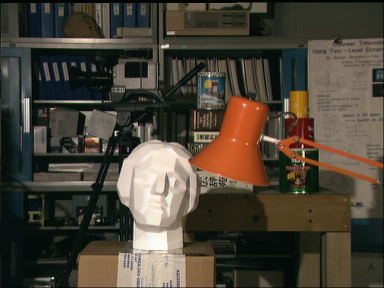 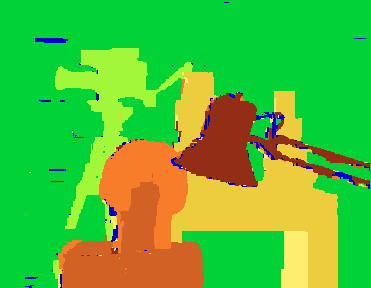 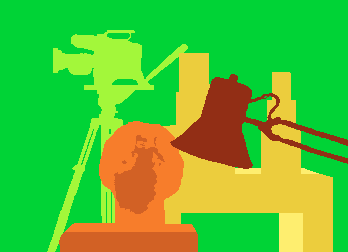 Original                         Result                    Ground truth
A different application: detect skyline
Input: one image, oriented with sky above
Objective: find the skyline in the image
Graph: grid
Two states: sky, ground
Unary (data) term:
State = sky, low if blue, otherwise high
State = ground, high if blue, otherwise low
Binary term for vertical connections:
If state(node)=sky then state(node above)=sky (infinity if not)
If state(node)=ground then state(node below)= ground
Solve with expansion move. This is a two state problem, and so graph cut finds the global optimum in one expansion move